SEO Monthly Project Report
Here’s where your presentation begins
Contents of this template
Here’s what you’ll find in this Slidesgo template: 
A slide structure based on a multi-purpose marketing presentation, which you can easily adapt to your needs. For more info on how to edit the template, please visit Slidesgo School or read our FAQs.
An assortment of pictures and illustrations that are suitable for use in the presentation can be found in the alternative resources slide.
A thanks slide, which you must keep so that proper credits for our design are given.
A resources slide, where you’ll find links to all the elements used in the template.
Instructions for use.
Final slides with: 
The fonts and colors used in the template.
A selection of illustrations. You can also customize and animate them as you wish with the online editor. Visit Stories by Freepik to find more. 
More infographic resources, whose size and color can be edited. 
Sets of customizable icons of the following themes: general, business, avatar, creative process, education, help & support, medical, nature, performing arts, SEO & marketing, and teamwork.
You can delete this slide when you’re done editing the presentation.
Table of contents
01
02
03
04
Introduction
Presentation
Analysis
Conclusion
Describe the section briefly
Describe the section briefly
Describe the section briefly
Describe the section briefly
Executive summary
Do you know what helps to make your point clear? Lists like this one:
They’re simple
You can organize your ideas
You’ll never forget to buy milk!
And the most important thing: the audience won’t miss the point of your presentation
01
Introduction
You could enter a subtitle here if you need to describe the section
SEO and social marketing goals
Sales
Engagement
Despite being red, Mars is a very cold place
Saturn is the ringed one and a gas giant
Visits growth
Fans
20%
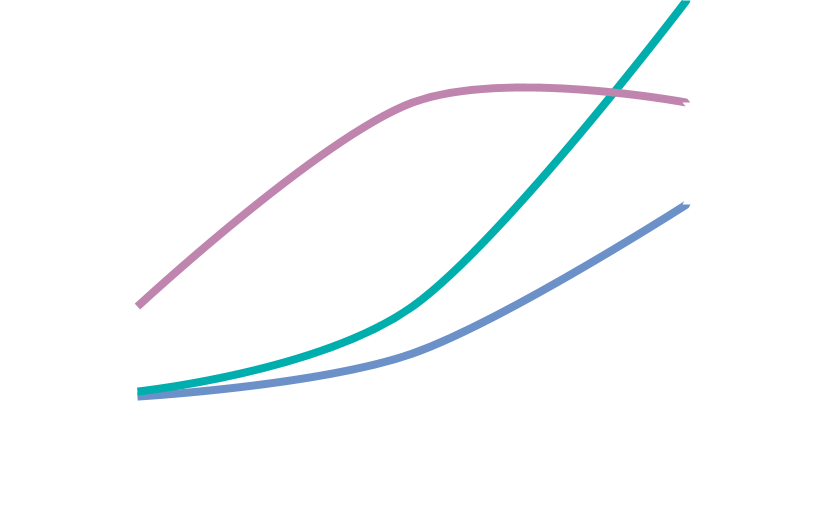 Saturn is the ringed one
Followers
30%
Mars is actually a cold place
Customers
2020
2022
2024
70%
Venus has a nice name
To modify this graph, click on it, follow the link, change the data and paste the new graph here, replacing this one
Social marketing
Outreach
Visits
Impressions
Mars is actually very cold
Venus has a beautiful name
Saturn is the ringed one
Sales
Conversion
Clicks
It was named after a god
Neptune is the farthest planet
Jupiter is a gas giant too
«This is a quote, words full of wisdom that someone important said and can make the reader get inspired.»
—SOMEONE FAMOUS
Audience demographics
Greenland
Asia
Mars is actually a cold place
Saturn is the ringed one
America
Africa
Venus has a nice name
Jupiter is the biggest planet
AWESOME WORDS
Because key words are great for catching your audience’s attention
Website traffic
A picture is worth a thousand words
Top referrals
Sites
Apps
Saturn is ringed 
Jupiter is the biggest planet
Mars is a cold place
Neptune is the farthest planet
Mercury is the closest to the Sun
Uranus is the coldest planet
Earth is the planet we live on
Venus has a beautiful name
WHOA!
This could be the part of the presentation where you can introduce yourself, write your email...
Content development
Day 1
Day 2
Day 3
Venus has a nice name
Mars is actually a cold place
Jupiter is the biggest planet
4,333,000,000
Big numbers catch your audience’s attention
Platform outreach
50%
25%
75%
Conversion
Clicks
Referral
Venus has a nice name
Jupiter is the biggest planet
Mars is actually a cold place
Origin of traffic
Age 36+
20%
Saturn is the ringed one
Age 16-35
30%
Mars is actually a cold place
Age 5-15
70%
Venus has a nice name
Content distribution
Apps
Social media
Venus has a nice name
Mars is actually a cold place
SMS
Email
Jupiter is the biggest planet
Saturn is the ringed one
Direct traffic vs referral
80%
20%
Direct
Referral
Mars is actually a cold place
Neptune is the farthest planet
333,000
unique visitors
1h 37m 23s
average visit duration
386,000
clicks per visit
Device optimization
Adaptive content
Mars is actually a very cold place
Venus has a very nice name
Screen size
Jupiter is the biggest planet
Flexible structure
Our team
Jackie Stern
Beth Jenkins
Gloria Cooper
Here you can talk about this person
Here you can talk about this person
Here you can talk about this person
Audience interests
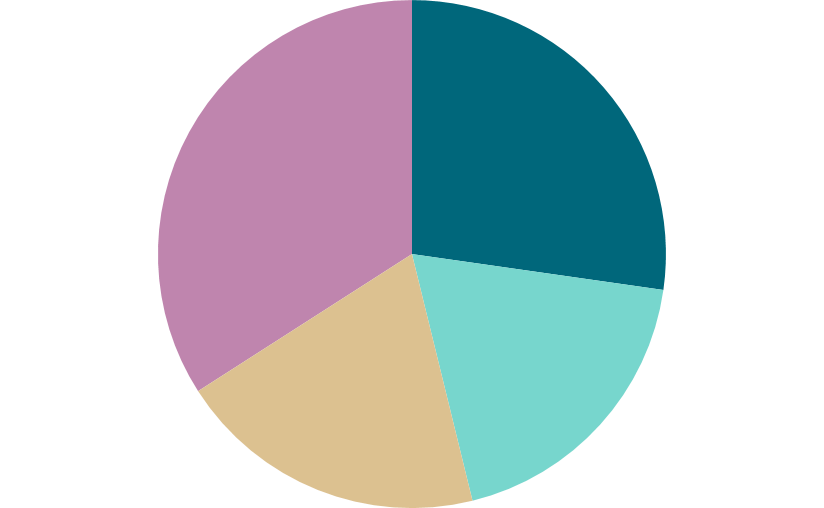 30%
28%
Cars
Shopping
Uranus is the coldest one
Mars is full of iron oxide dust
25%
22%
Science
Travel
Venus has a beautiful name
Jupiter is the biggest planet
To modify this graph, click on it, follow the link, change the data and paste the new graph here, replacing this one
Traffic overview
Likes
Comments
Interactions
Shares
Venus has a nice name
Mars is actually a cold place
Saturn is the ringed one
Jupiter is the biggest planet
SEO organic traffic
Previous period
Present period
Despite being red, Mars is very a cold place
Saturn is the ringed one, and a gas giant
01
02
03
01
02
03
101.4M
80.4K
730M
13%
51%
20%
Organic visits
Referral visits
Direct visits
A picture always reinforces the concept
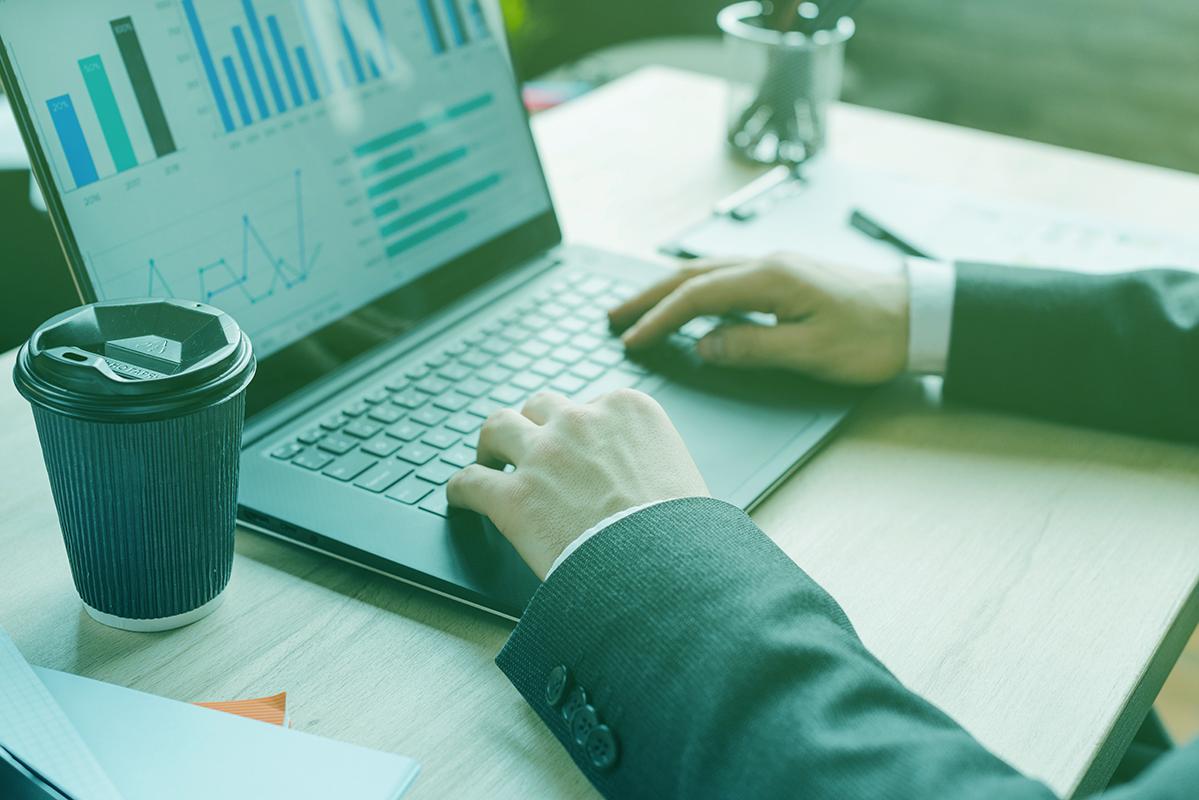 Images reveal large amounts of data, so use an image instead of long texts
Overall traffic
23,040
30,402
40,230
13%
51%
20%
Total visits
Page load time
Bounce rate
Venus has a beautiful name
Jupiter is the biggest planet
Mars is actually a cold place
Desktop software
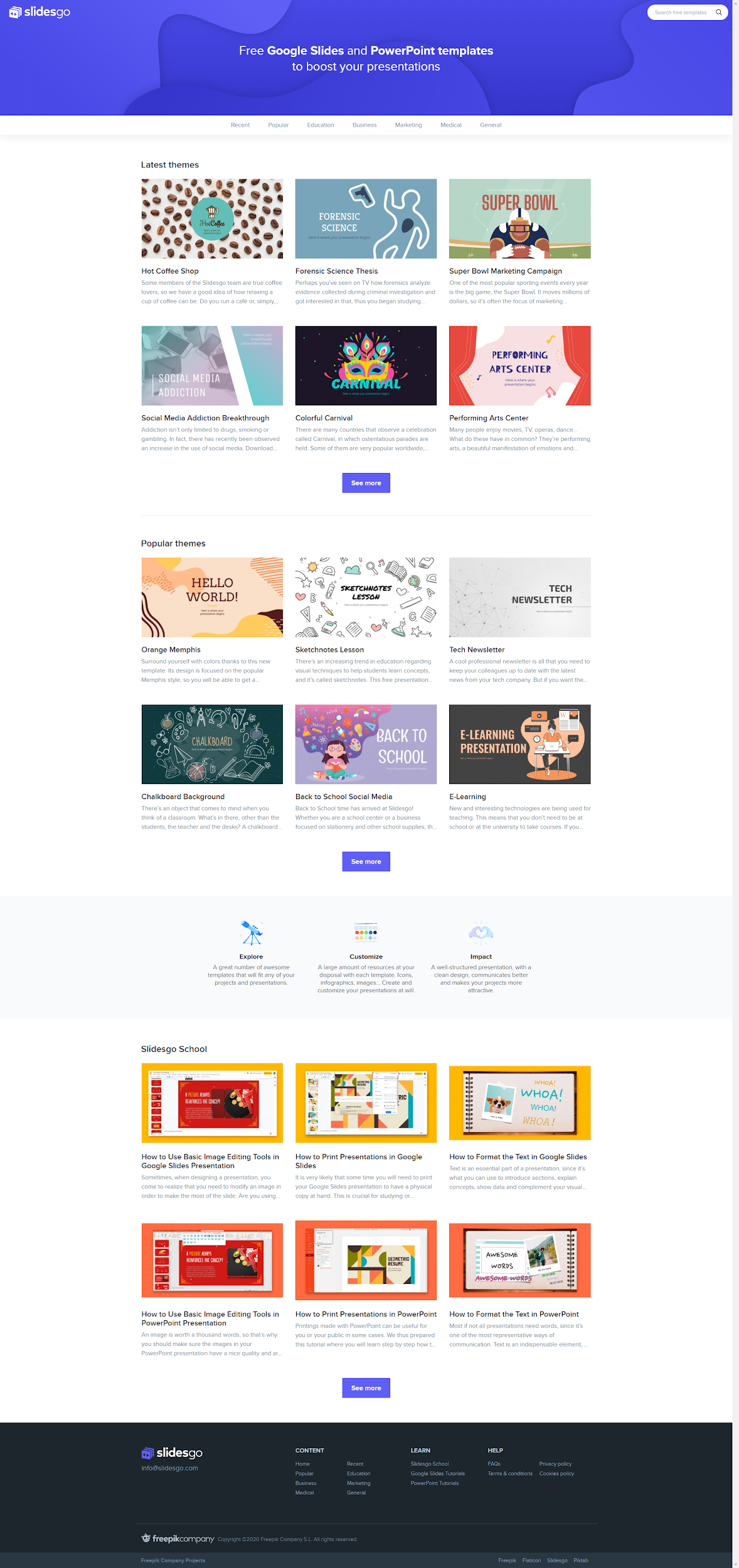 If you want to replace the image on the screen with your own work, right-click on it, choose “Replace image” and add yours
Tablet app
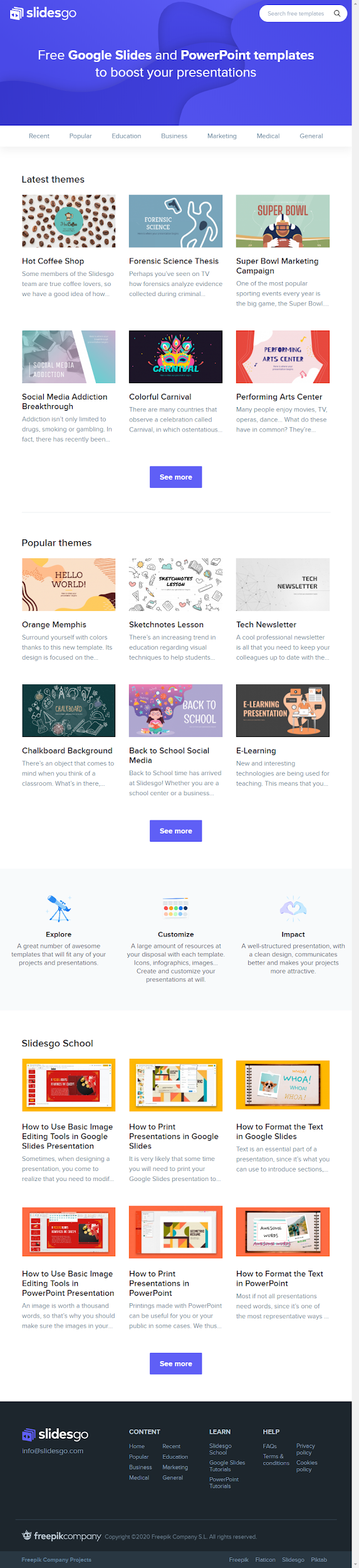 If you want to replace the image on the screen with your own work, right-click on it, choose “Replace image” and add yours
Mobile web
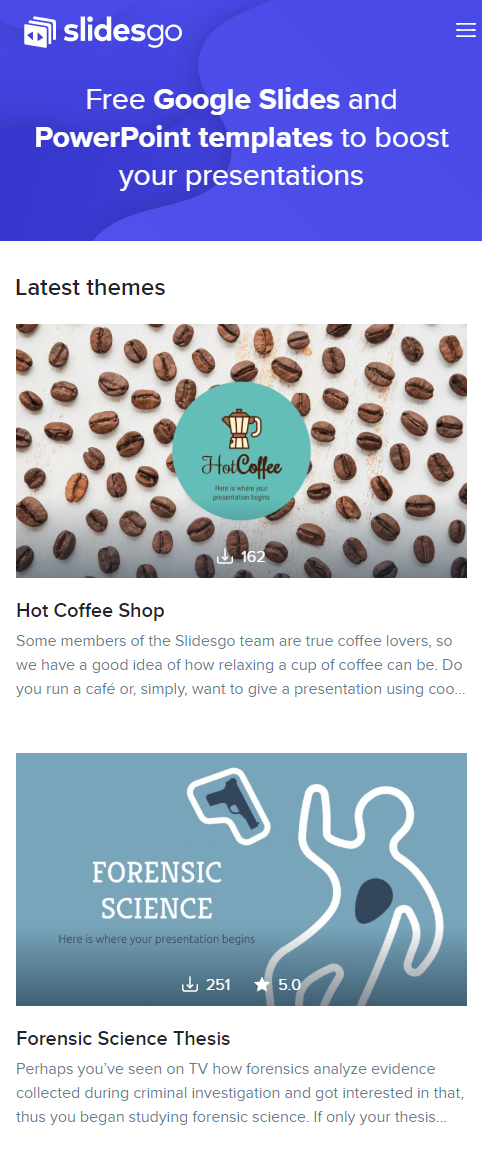 If you want to replace the image on the screen with your own work, right-click on it, choose “Replace image” and add yours
User interaction
101,4M
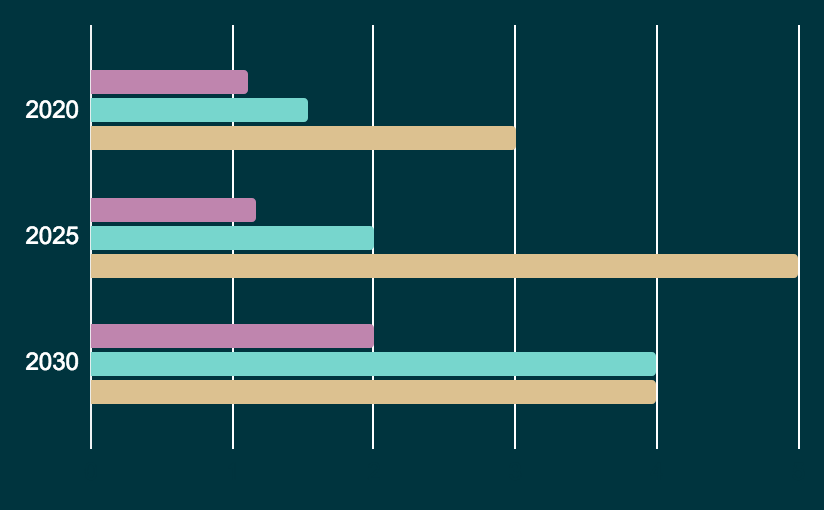 13%
Recipients
730M
51%
Opens
80,4K
20%
Clicks
+10%
+30%
+50%
+60%
Thanks!
Do you have any questions?
youremail@yourdomain.com
+91 620 421 838
yourcompany.com
Please keep this slide for attribution
Alternative resources
Alternative resources
Vectors
Photos
Gradient geometric shapes on dark wallpaper
Graphic design geometric background
Elevated view of colorful bars popping out from mobile phone screen
Office desktop with laptop and analytics
Elderly businessman working in laptop
Resources
Vectors
Photos
Abstract wallpaper
Abstract wallpaper
Businessman working in a office desktop
Office desktop with laptop and analytics
Instructions for use (free users)
In order to use this template, you must credit Slidesgo by keeping the Thanks slide.
You are allowed to:
Modify this template.
Use it for both personal and commercial purposes.
You are not allowed to:
Sublicense, sell or rent any of Slidesgo Content (or a modified version of Slidesgo Content).
Distribute this Slidesgo Template (or a modified version of this Slidesgo Template) or include it in a database or in any other product or service that offers downloadable images, icons or presentations that may be subject to distribution or resale.
Use any of the elements that are part of this Slidesgo Template in an isolated and separated way from this Template.
Delete the “Thanks” or “Credits” slide.
Register any of the elements that are part of this template as a trademark or logo, or register it as a work in an intellectual property registry or similar.
For more information about editing slides, please read our FAQs or visit Slidesgo School:
https://slidesgo.com/faqs and https://slidesgo.com/slidesgo-school
Instructions for use (premium users)
In order to use this template, you must be a Premium user on Slidesgo.
You are allowed to:
Modify this template.
Use it for both personal and commercial purposes.
Hide or delete the “Thanks” slide and the mention to Slidesgo in the credits.
Share this template in an editable format with people who are not part of your team.
You are not allowed to:
Sublicense, sell or rent this Slidesgo Template (or a modified version of this Slidesgo Template).
Distribute this Slidesgo Template (or a modified version of this Slidesgo Template) or include it in a database or in any other product or service that offers downloadable images, icons or presentations that may be subject to distribution or resale.
Use any of the elements that are part of this Slidesgo Template in an isolated and separated way from this Template.
Register any of the elements that are part of this template as a trademark or logo, or register it as a work in an intellectual property registry or similar.
For more information about editing slides, please read our FAQs or visit Slidesgo School:
https://slidesgo.com/faqs and https://slidesgo.com/slidesgo-school
Fonts & colors used
This presentation has been made using the following fonts:
Work Sans
(https://fonts.google.com/specimen/Work+Sans)

Montserrat
(https://fonts.google.com/specimen/Montserrat)
#00343e
#00677b
#00afad
#77d6cd
#6b91c8
#bf85ae
#dcc190
Stories by Freepik
Create your Story with our illustrated concepts. Choose the style you like the most, edit its colors, pick the background and layers you want to show and bring them to life with the animator panel! It will boost your presentation. Check out How it Works.
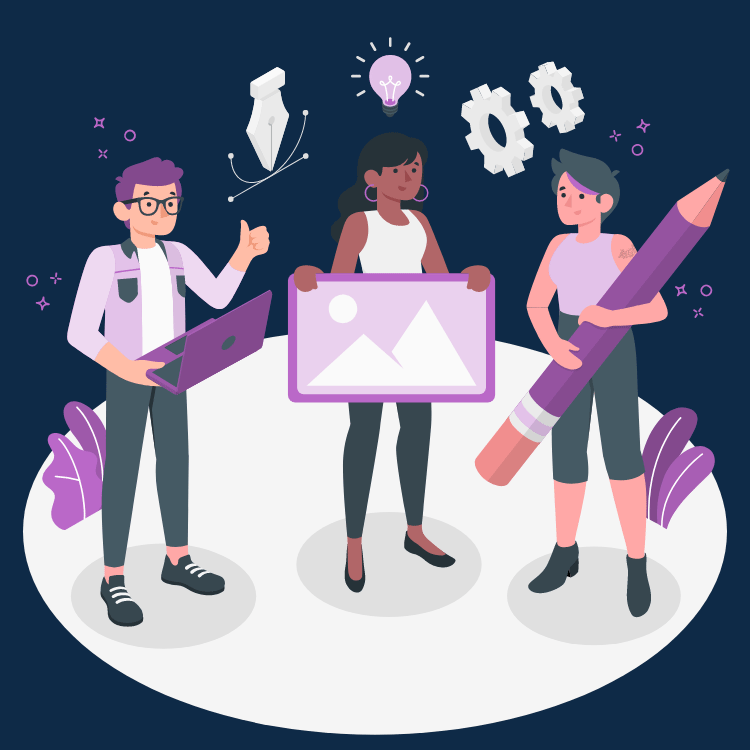 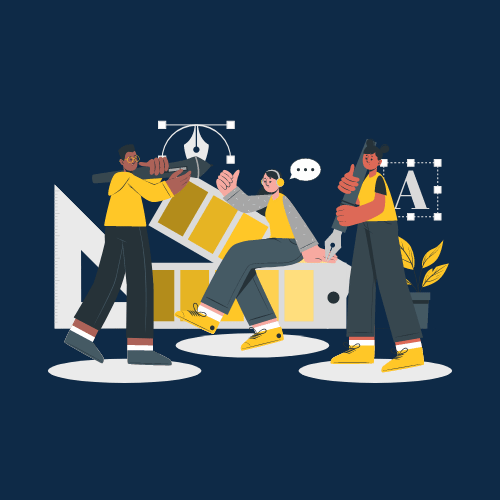 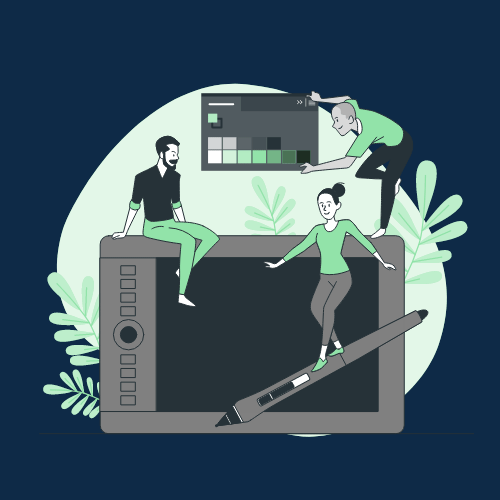 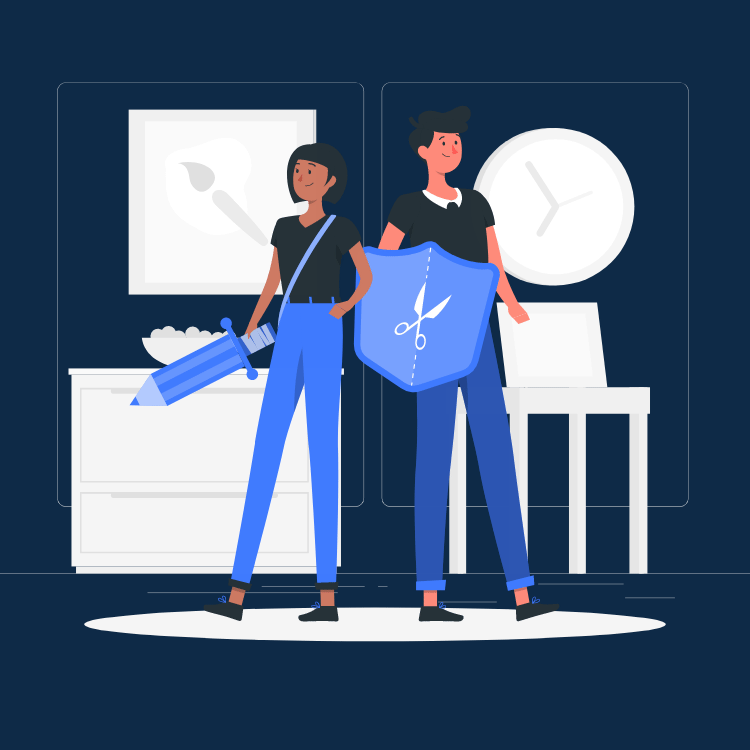 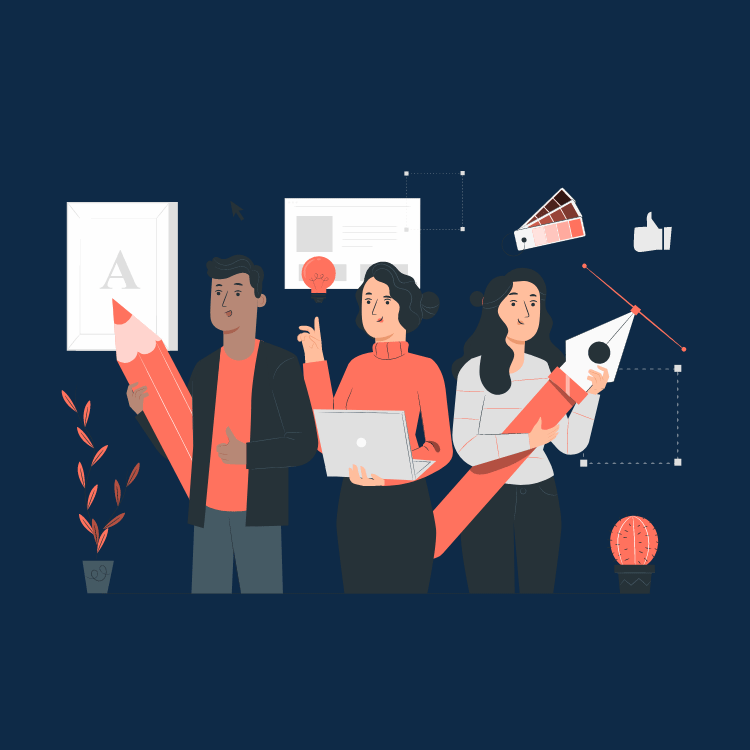 Pana
Amico
Bro
Rafiki
Cuate
Use our editable graphic resources...
You can easily resize these resources without losing quality. To change the color, just ungroup the resource and click on the object you want to change. Then, click on the paint bucket and select the color you want. Group the resource again when you’re done. You can also look for more infographics on Slidesgo.
FEBRUARY
JANUARY
MARCH
APRIL
PHASE 1
Task 1
FEBRUARY
MARCH
APRIL
MAY
JUNE
JANUARY
Task 2
PHASE 1
Task 1
Task 2
PHASE 2
Task 1
Task 2
...and our sets of editable icons
You can resize these icons without losing quality.
You can change the stroke and fill color; just select the icon and click on the paint bucket/pen.
In Google Slides, you can also use Flaticon’s extension, allowing you to customize and add even more icons.
Educational Icons
Medical Icons
Business Icons
Teamwork Icons
Help & Support Icons
Avatar Icons
Creative Process Icons
Performing Arts Icons
Nature Icons
SEO & Marketing Icons
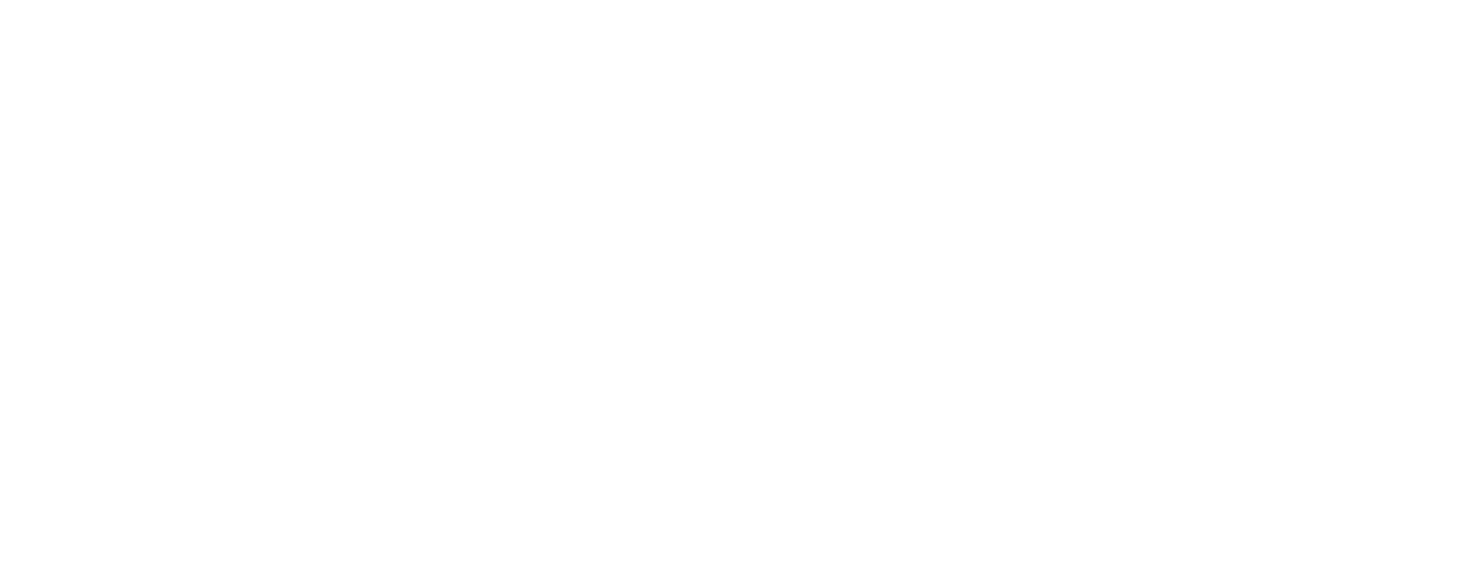